WELCOME TO OUR CLASS
Teacher: ….
NETWORK
The Muong
The Koho
The Giay
The Bru-Van Kieu
Ethnic groups
The Tay
The Bahnar
The Nung
The Yao
The Hmong
The Kinh
The Brau
The Hani
Unit 4: 
ETHNIC GROUPS OF VIET NAM
Lesson 1: Getting Started 
– I’m from the Tay ethnic group
VOCABULARY
ethnic (group) (adj)
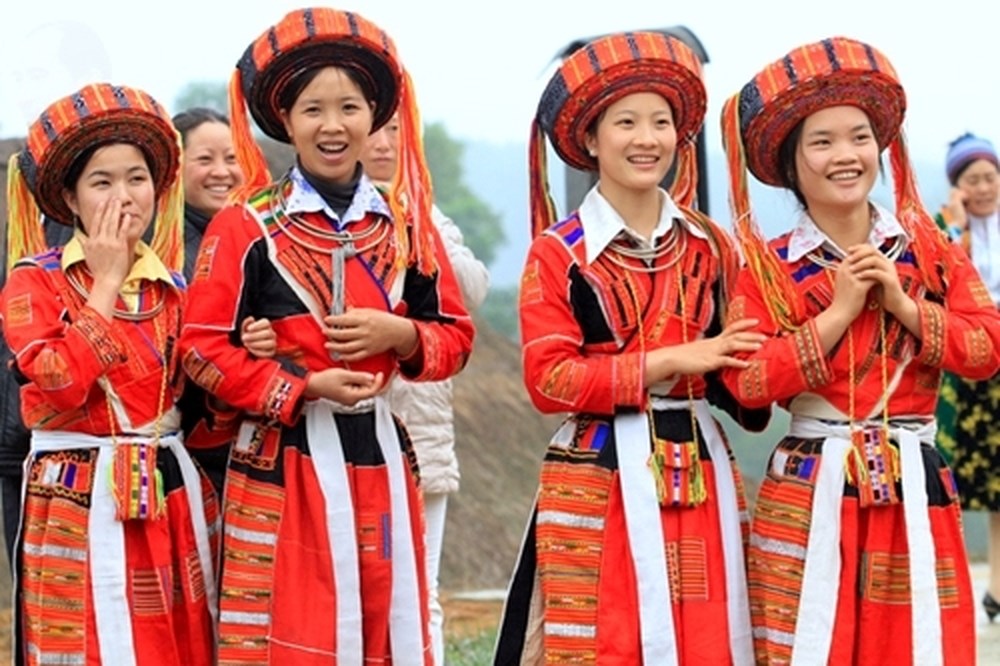 /ˈeθnɪk / (/gru:p/)
(nhóm) dân tộc
amira Hadid
VOCABULARY
post (n)
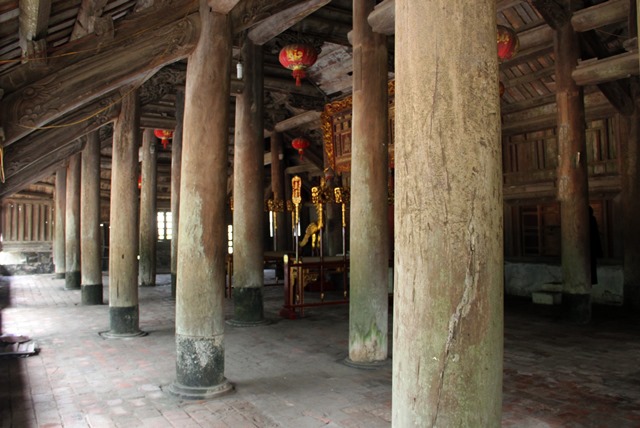 /pəʊst/
cột
VOCABULARY
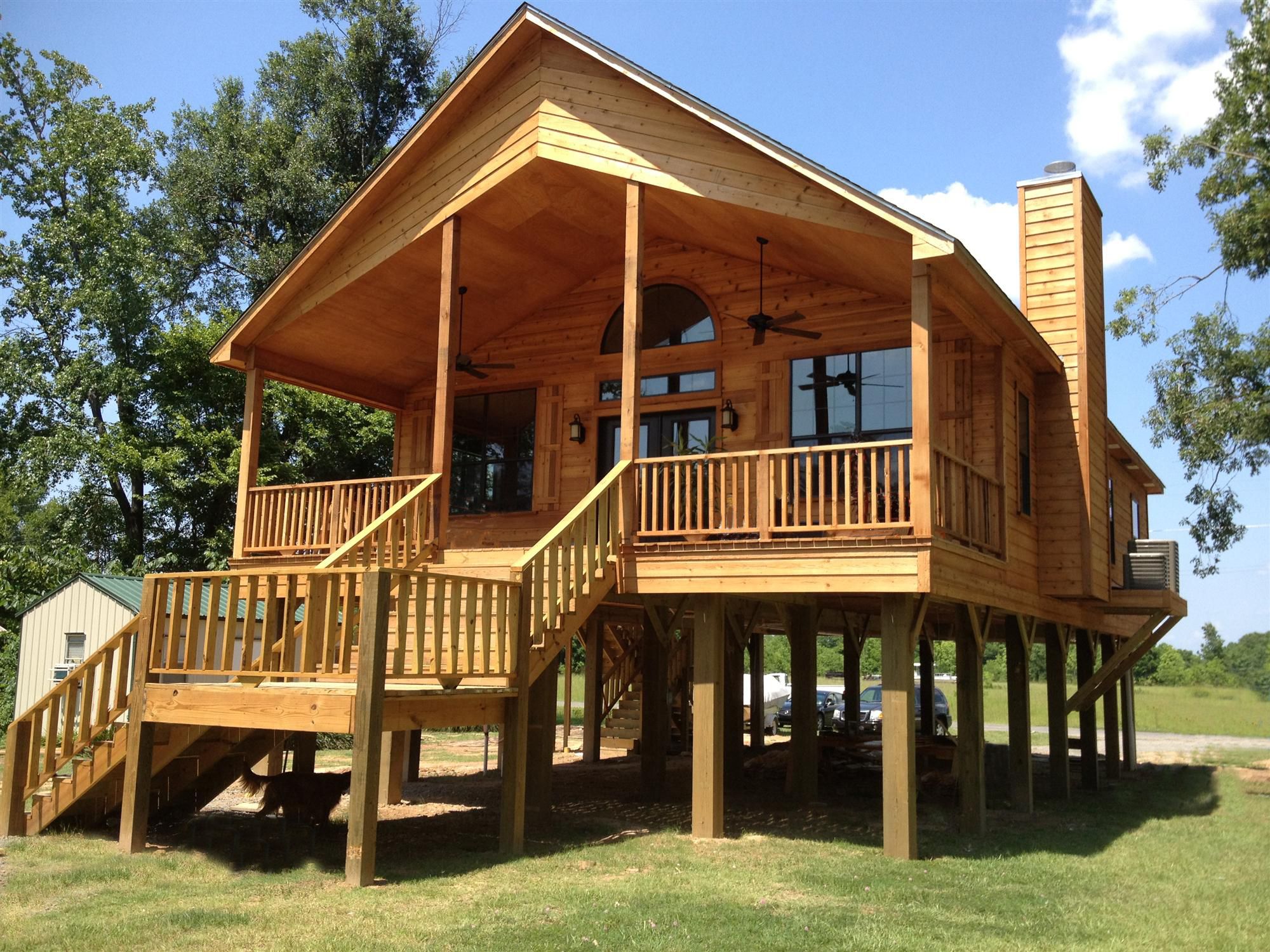 stilt house (n)
/stilt haus/
nhà sàn
VOCABULARY
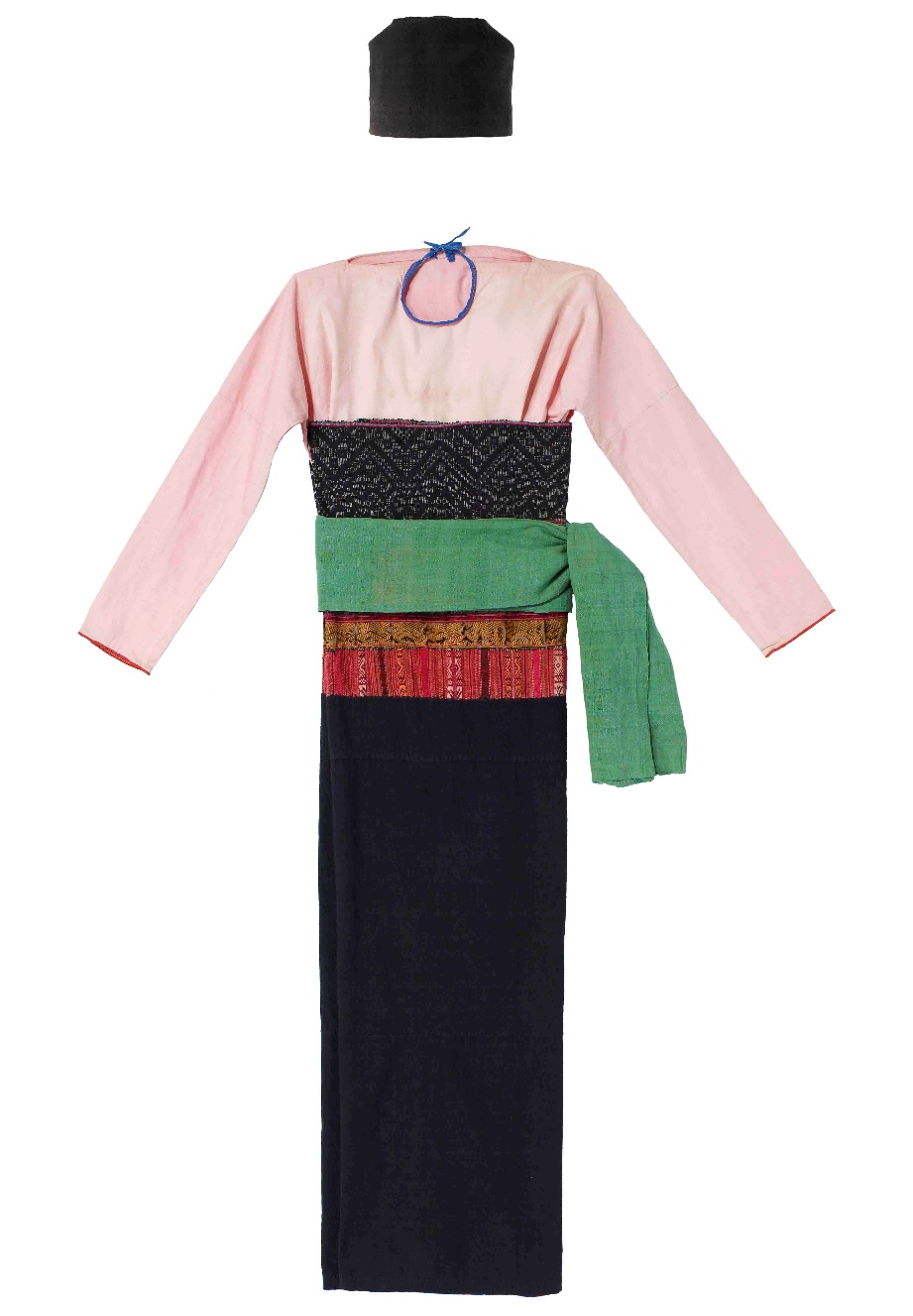 costume (n)
/'kɔstju:m/
trang phục
VOCABULARY
terraced field (n)
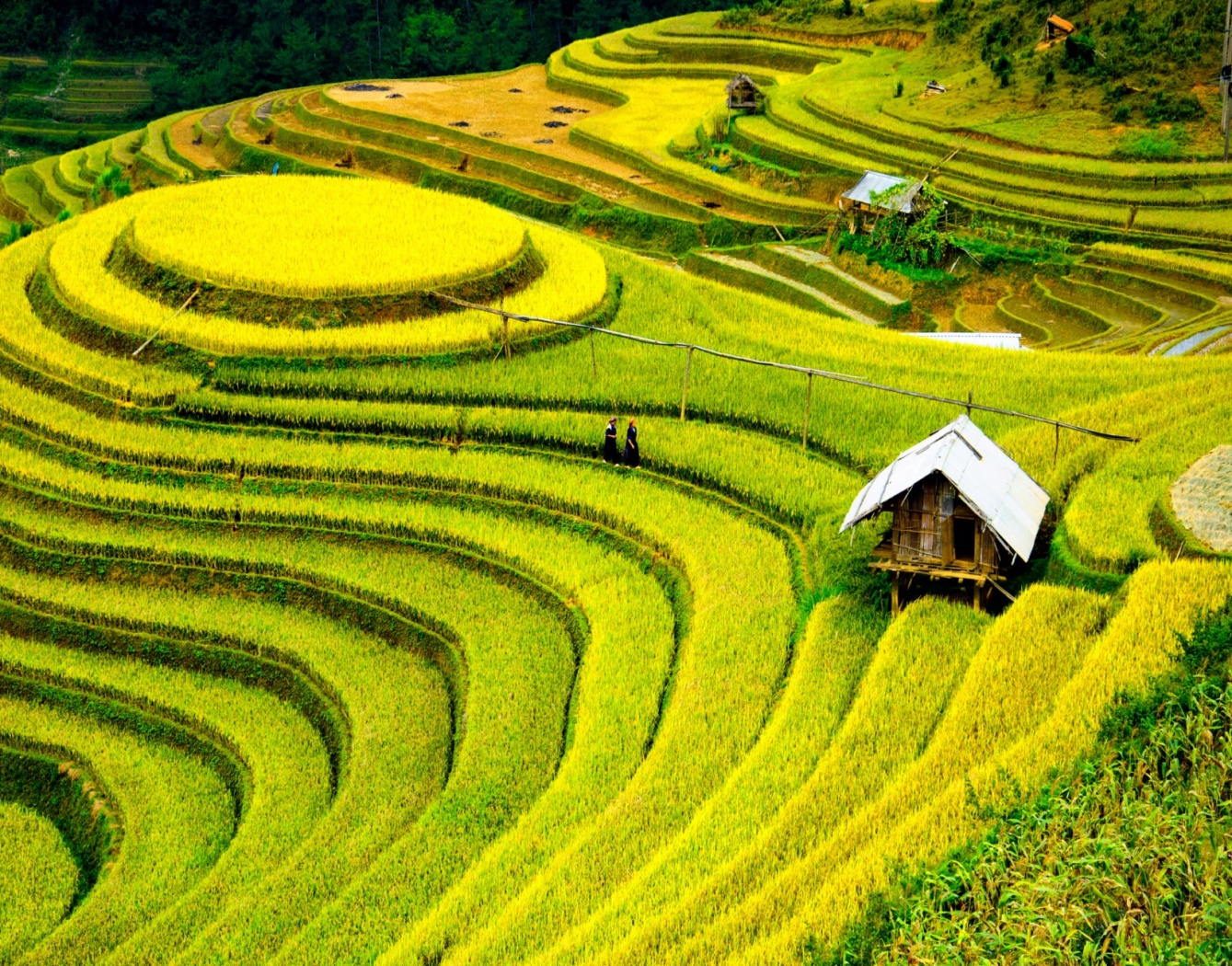 /ˈterəst fiːld /
ruộng bậc thang
VOCABULARY
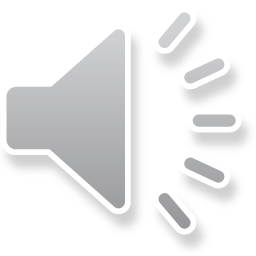 Listen and check
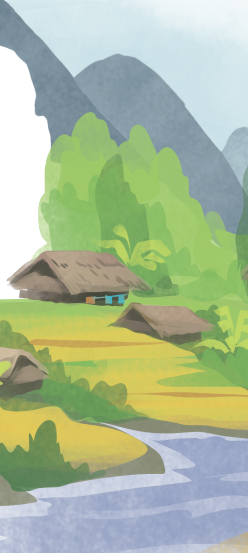 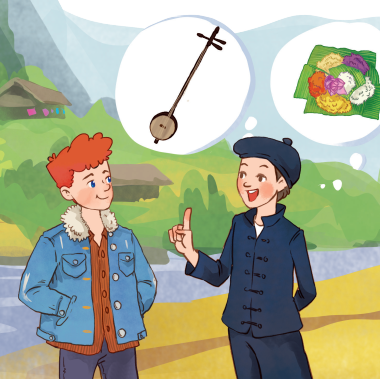 Listen and read
Tom: Hi, I’m Tom. You look new here. 
Lai: I am. I’m Lai from Ha Giang. 
Tom: Oh, I’ve heard about beautiful Ha Giang. Do you live in the mountains? 
Lai: Yes, I do. I’m from the Tay ethnic group. We are the second largest ethnic group in Viet Nam, only after the Kinh. 
Tom: Oh … I once saw a bamboo house on high posts in a travel brochure. Do you live in a home like that? 
Lai: Yes, we call it a “stilt house”. Our house overlooks terraced fields. 
Tom: Awesome. What is life in your village like? 
Lai: It’s peaceful. There are 16 houses in my village. We live very close to nature. 
Tom: I love it. Can you tell me something about your culture? 
Lai: Certainly. We have our own culture. You can see it in our folk dances, musical instruments like the dan tinh, and our special five-colour sticky rice. 
Tom: It sounds interesting. I hope to visit Ha Giang one day.
2.Read the conversation again and circle the best answers
What are Tom and Lai talking about? 
	A. Minority groups in Viet Nam. 
	B. Ha Giang. 
	C. Life of the Tay people.
1.
A “stilt house” ______. 
	A. is a multi-storey home 
	B. is on high posts 
	C. always faces a field
2.
Lai mentions ______ of the Tay people. 
	A. folk dances 
	B. popular festivals 
	C. costumes
3.
3. Match the pictures with the word and phrases from the conversation
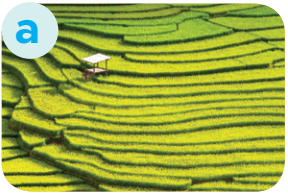 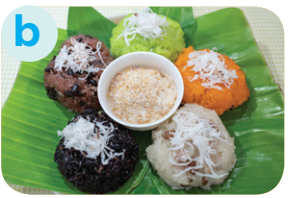 1. stilt house
2. terraced fields
3. bamboo
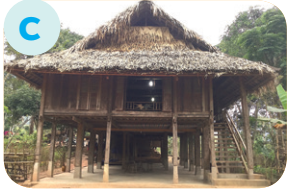 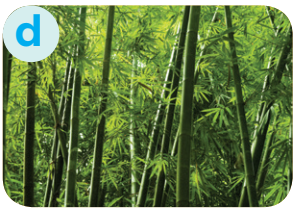 4. five-colour sticky rice
4. Complete the sentences with the words and phrases from the box
overlooks	                 musical instrument	          ethnic groups	
folk dance                        traditional
+ noun
folk dance
1. I love mua sap, a popular _________ of the Thai people. 

2. Their beautiful stilt house _________ a large rice field. 

3. A: What is the name of a popular Tay’s __________________? - B: It’s dan tinh.
 
4. Every ethnic group has their own __________ culture. 

5. Of the 54 ______________ in Viet Nam, the Kinh is the largest
+ verb
overlooks
+ noun
musical instrument
traditional
+ adj
+ noun
ethnic groups
GAME: Where are they?
Hmong
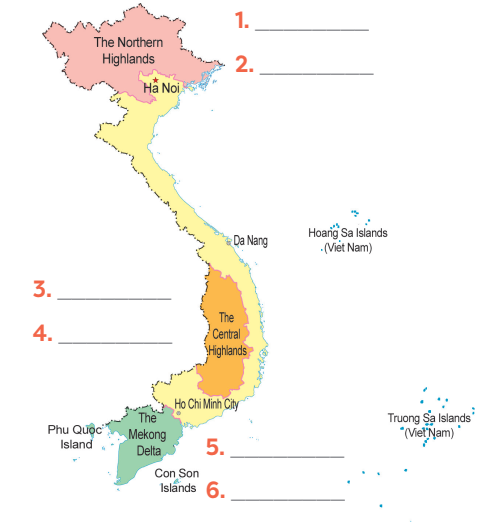 Nung
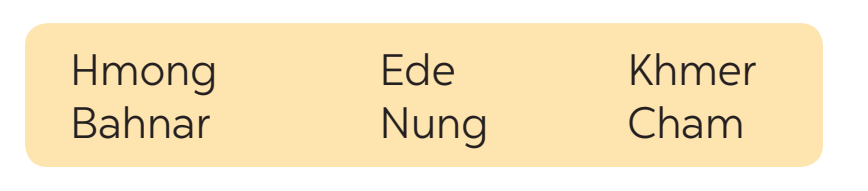 Ede
Bahnar
Khmer
Cham
THANK YOU